УПРАВЛЕНИЕ ФЕДЕРАЛЬНОЙ НАЛОГОВОЙ СЛУЖБЫ ПО ХАНТЫ-МАНСИЙСКОМУ АВТОНОМНОМУ ОКРУГУ – ЮГРЕ
ПРОВЕРКИ ПОТЕНЦИАЛЬНЫХ КОНТРАГЕНТОВ В ОТКРЫТЫХ ИСТОЧНИКАХ ИНФОРМАЦИИ СЕТИ INTERNET
Старший государственный налоговый инспектор одела камерального контроля Шитиков Юрий Анатольевич
2018
Официальный сайт ФНС России www.nalog.ru
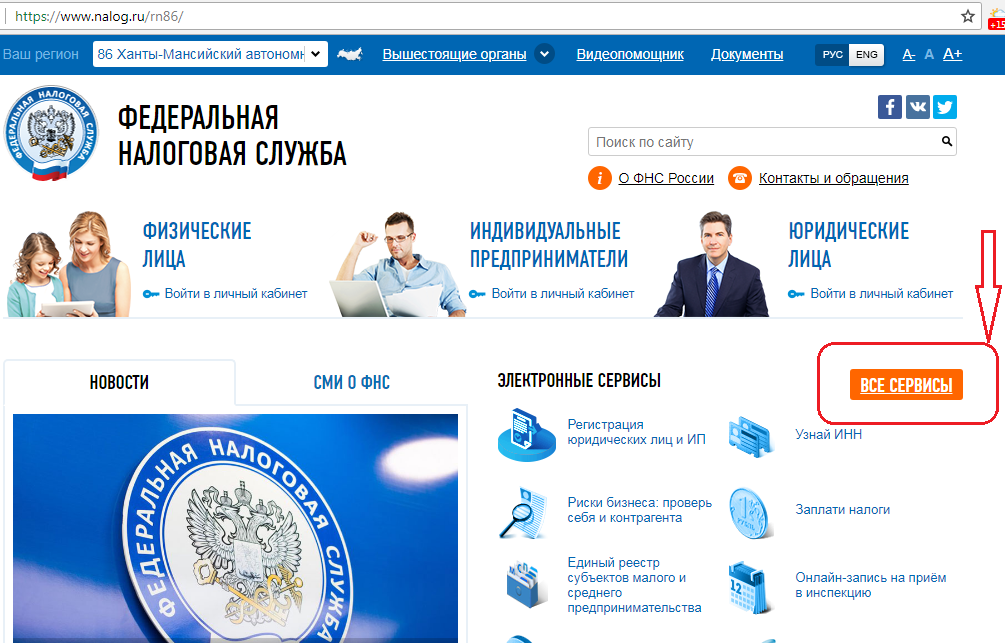 2
Сведения о государственной регистрации юридических лиц, индивидуальных предпринимателей, крестьянских (фермерских) хозяйств:
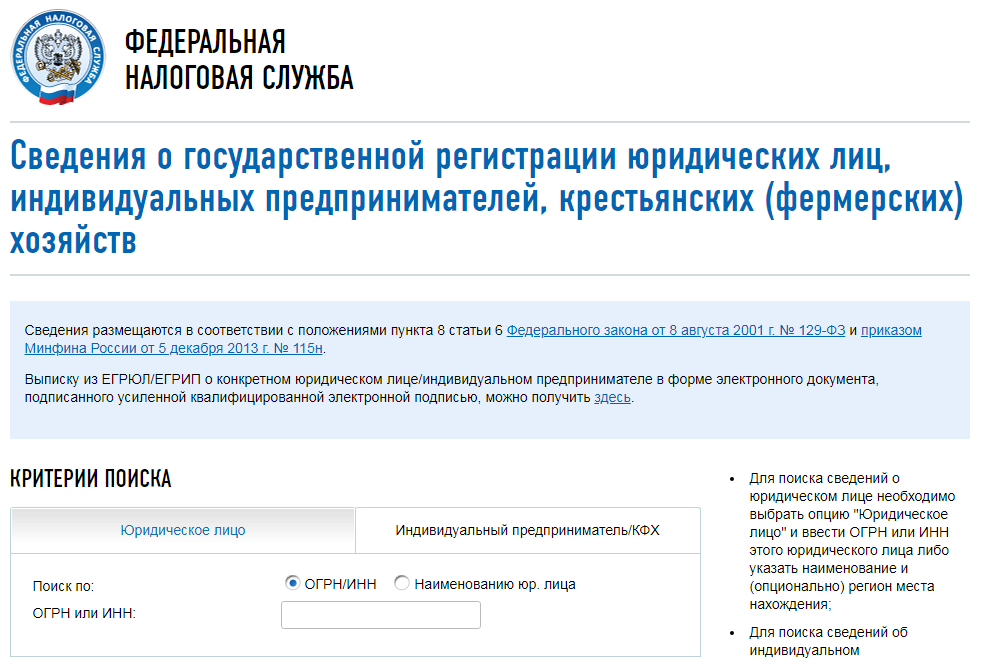 3
Сведения о юридических лицах и индивидуальных предпринимателях, в отношении которых представлены документы для государственной регистрации
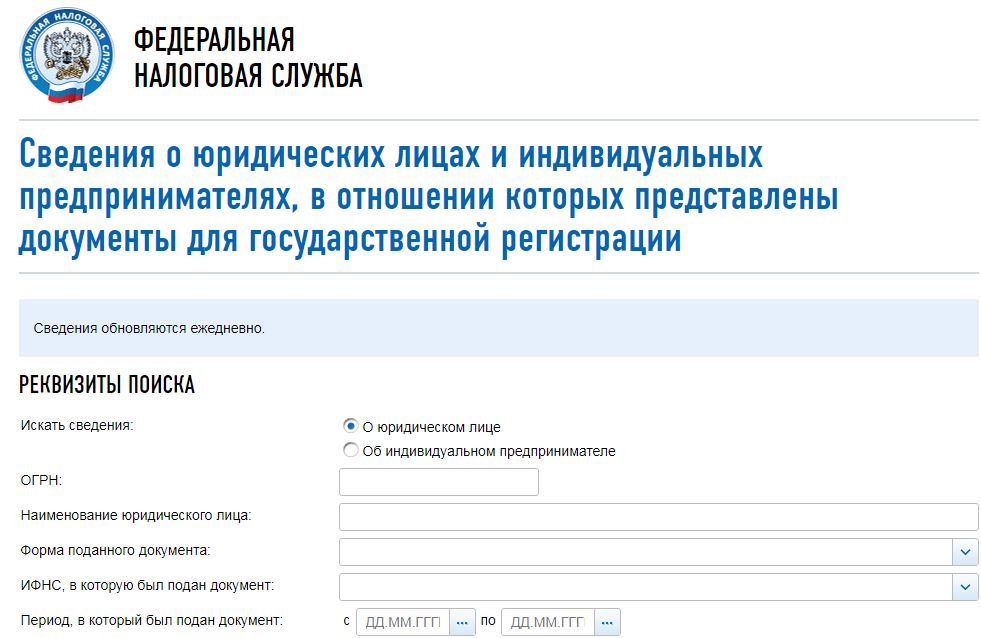 4
Сообщения юридических лиц, опубликованные в журнале «Вестник государственной регистрации» о принятии решений о ликвидации, о реорганизации, об уменьшении уставного капитала, а также иные сообщения юридических лиц, которые они обязаны публиковать в соответствии с законодательством Российской Федерации: http://www.vestnik-gosreg.ru/publ/vgr/
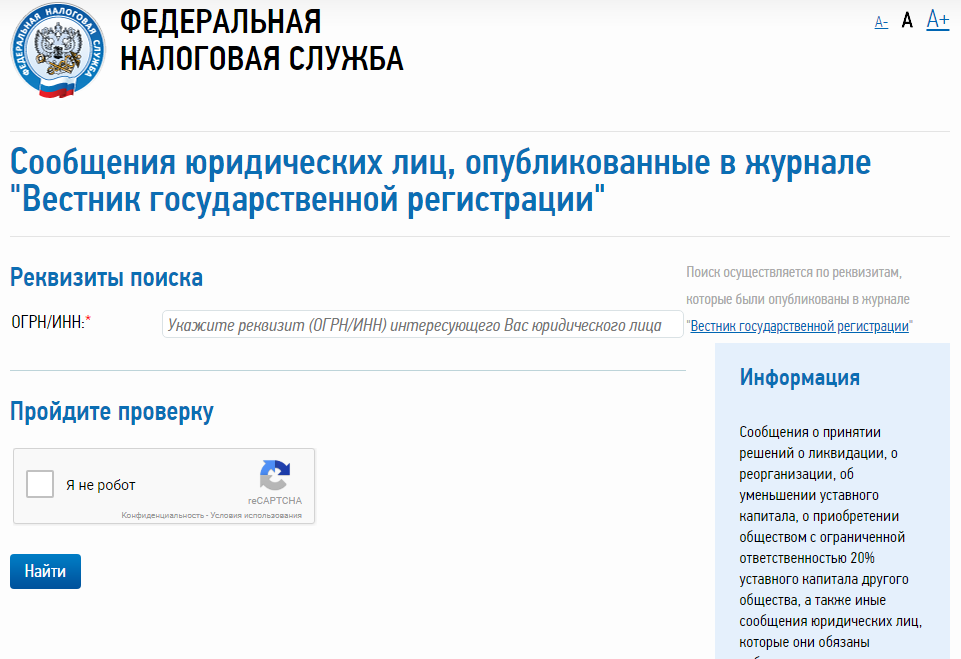 5
Сведения, опубликованные в журнале «Вестник государственной регистрации» о принятых регистрирующими органами решениях о предстоящем исключении недействующих юр. лиц из ЕГРЮЛ: http://www.vestnik-gosreg.ru/publ/fz83/
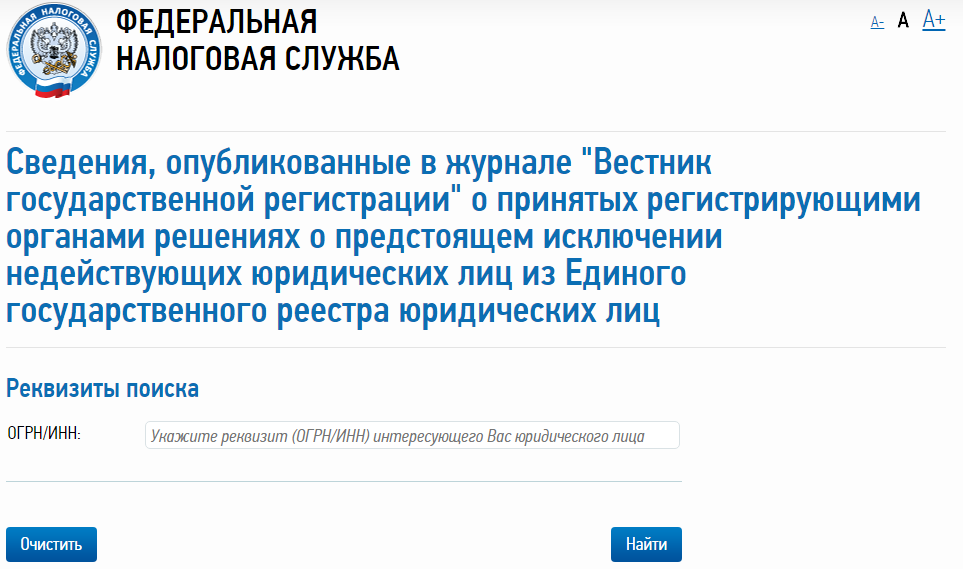 6
Поиск сведений в реестре дисквалифицированных лиц: https://service.nalog.ru/disqualified.do
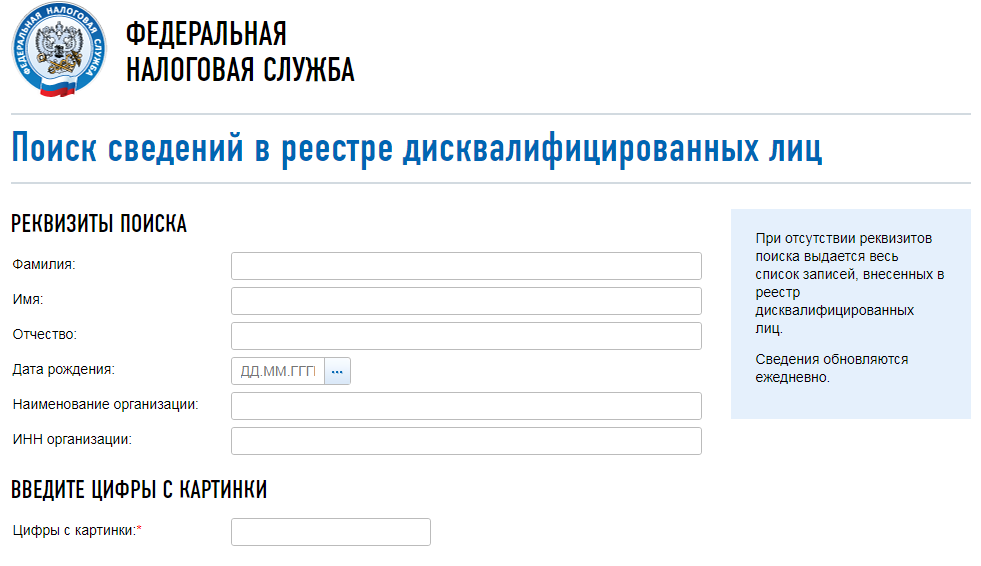 7
Юридические лица, в состав исполнительных органов которых входят дисквалифицированные лица: https://service.nalog.ru/disfind.do
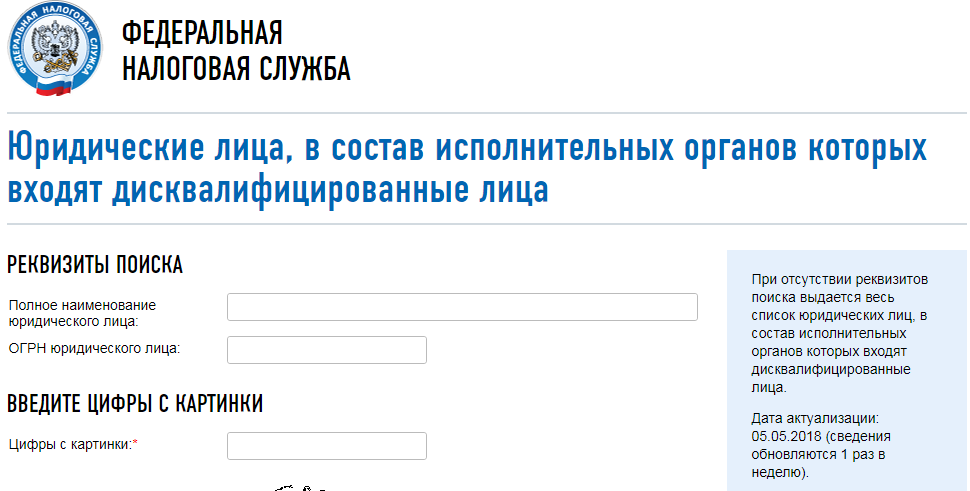 8
Адреса, указанные при государственной регистрации в качестве места нахождения несколькими юридическими лицами: https://service.nalog.ru/addrfind.do
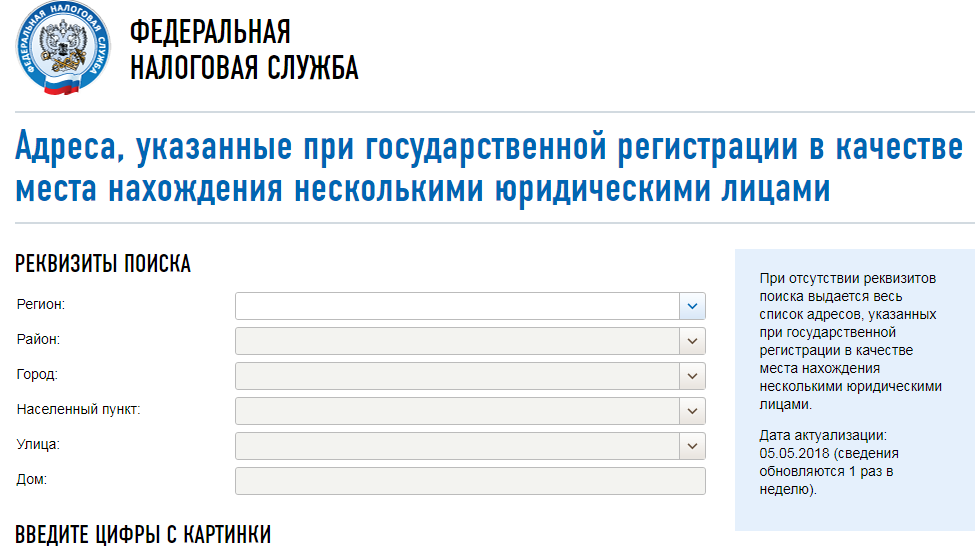 9
Сведения о лицах, в отношении которых факт невозможности участия (осуществления руководства) в организации установлен (подтвержден) в судебном порядке: https://service.nalog.ru/svl.do
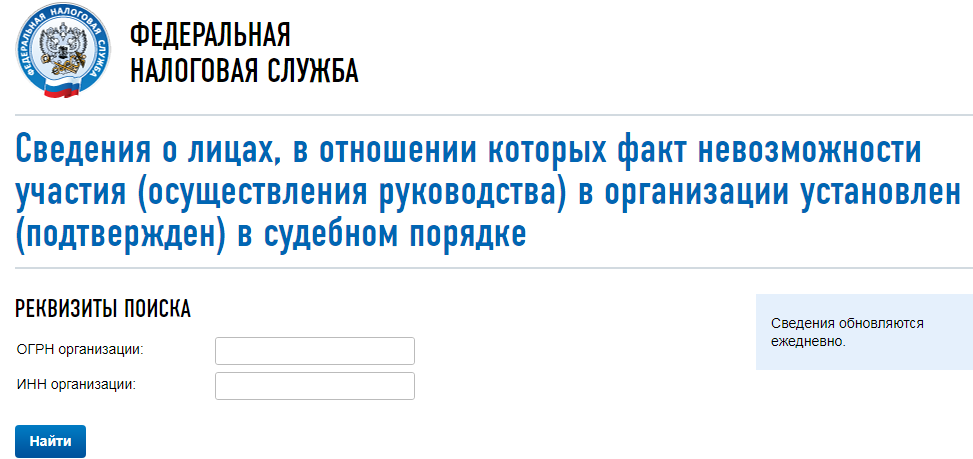 10
Сведения о юридических лицах, имеющих задолженность по уплате налогов и/или не представляющих налоговую отчетность более года: https://service.nalog.ru/zd.do
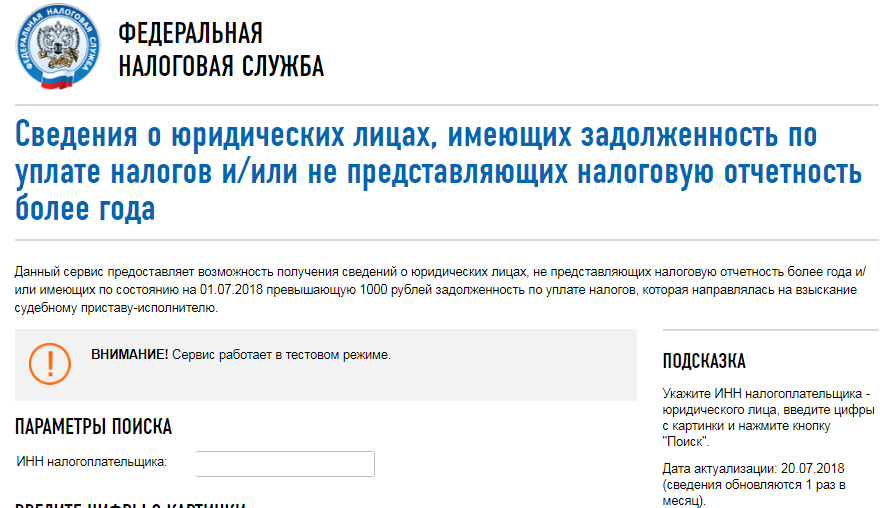 11
Сведения о физических лицах, являющихся руководителями или учредителями (участниками) нескольких юридических лиц: https://service.nalog.ru/mru.do
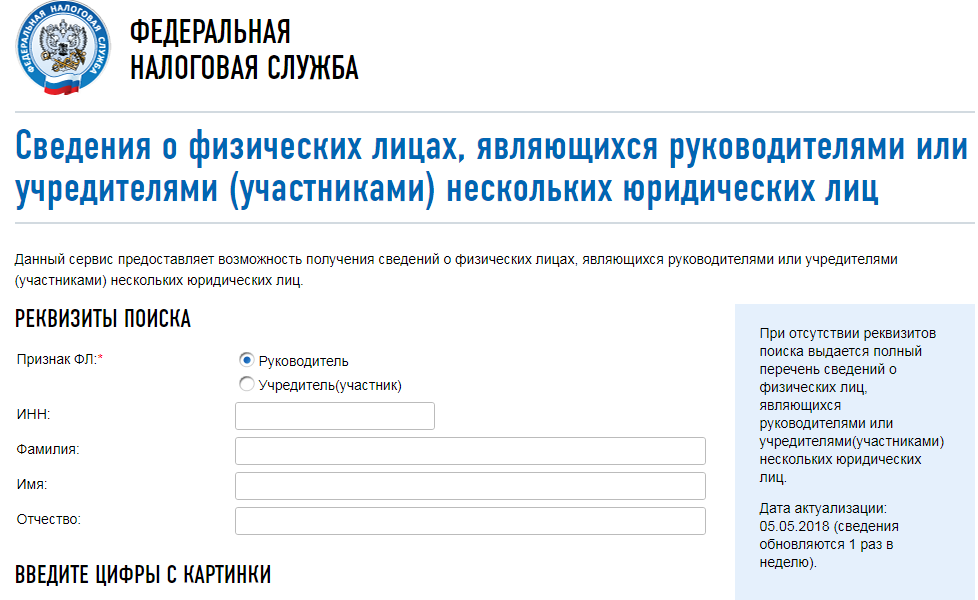 12
Официальный сайт ФССП России http://fssprus.ru/
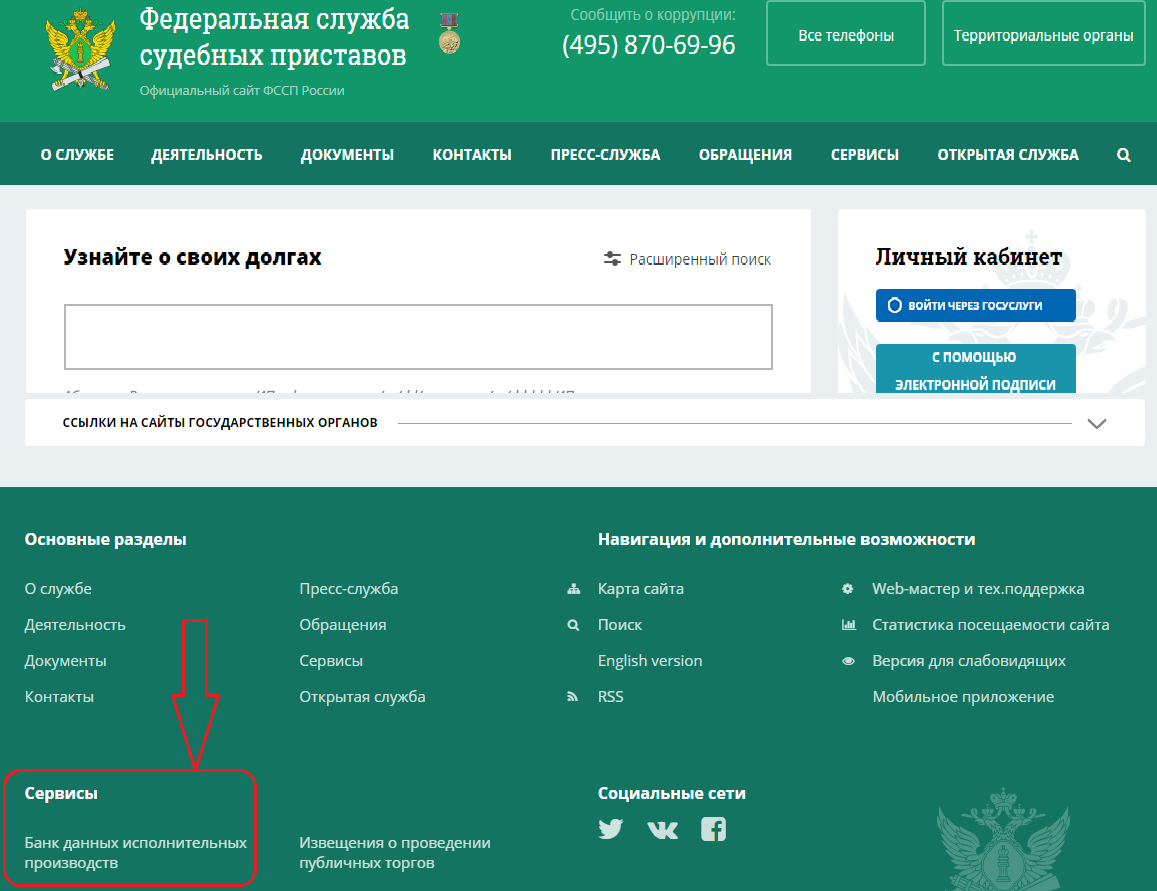 13
Банк данных исполнительных производств: http://fssprus.ru/iss/ip/
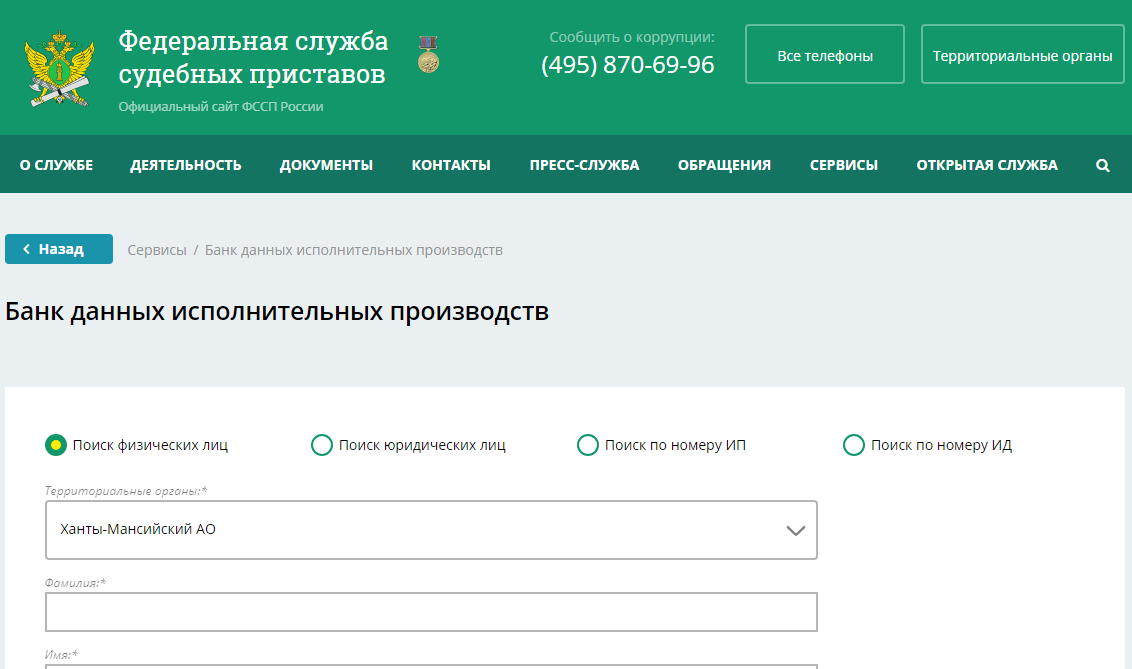 14
Сайт единой информационной системы в сфере закупок. Сведения из реестра недобросовестных поставщиков (подрядчиков, исполнителей): http://zakupki.gov.ru/epz/dishonestsupplier
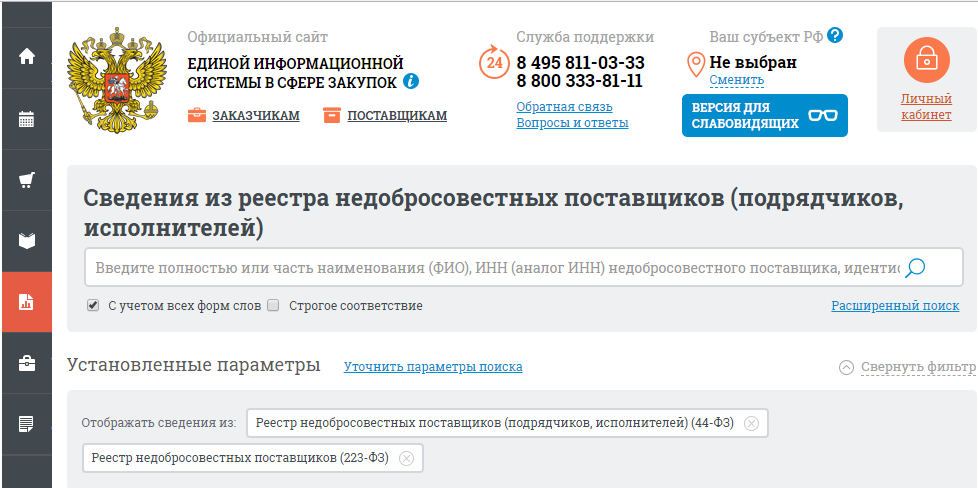 15
Высший Арбитражный Суд Российской Федерации
Картотека арбитражных дел Высшего арбитражного суда: http://kad.arbitr.ru
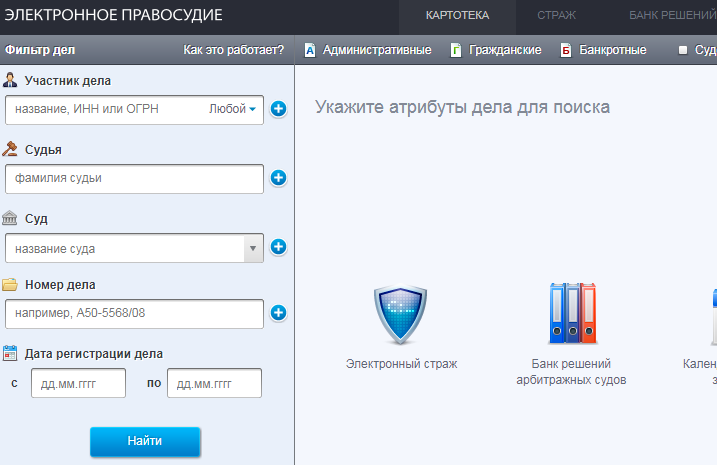 16
Информация о юридических лицах и индивидуальных предпринимателях: www.rusprofile.ru
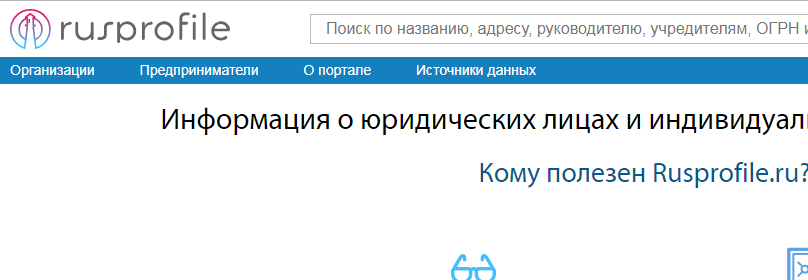 17
Центр долгов: черные списки компаний, должников, юридических лиц, долги и претензии: http://centerdolgov.ru
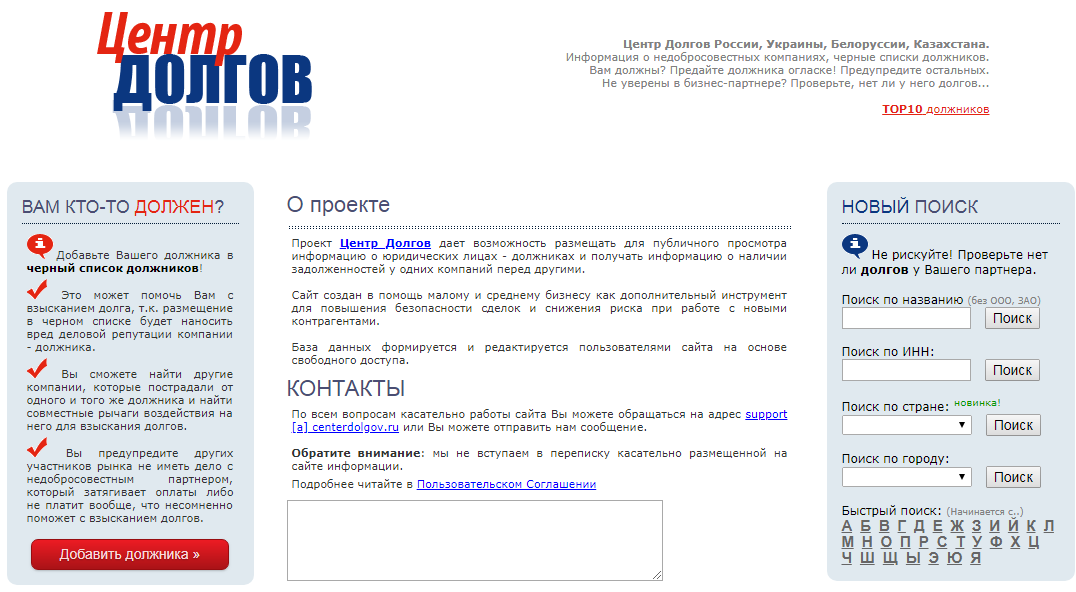 18
Сравнение финансового состояния фирмы
с отраслевыми показателями и конкурентами www.testfirm.ru
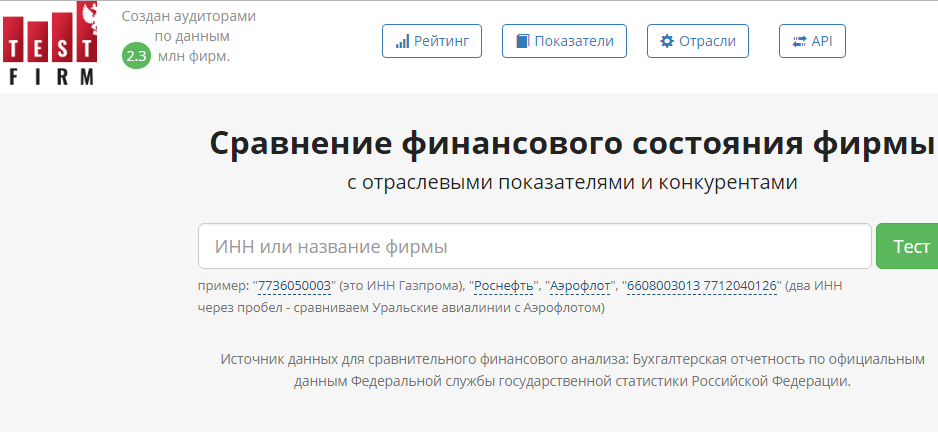 19
Проверка компаний от  Общества с ограниченной ответственностью «АйБиКонсалт» http://www.zachestnyibiznes.ru
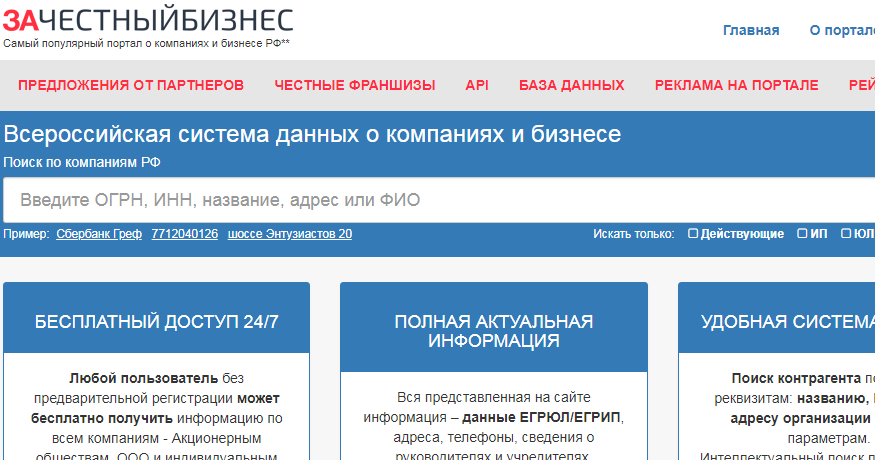 20
Единый федеральный реестр сведений о банкротстве: https://bankrot.fedresurs.ru/
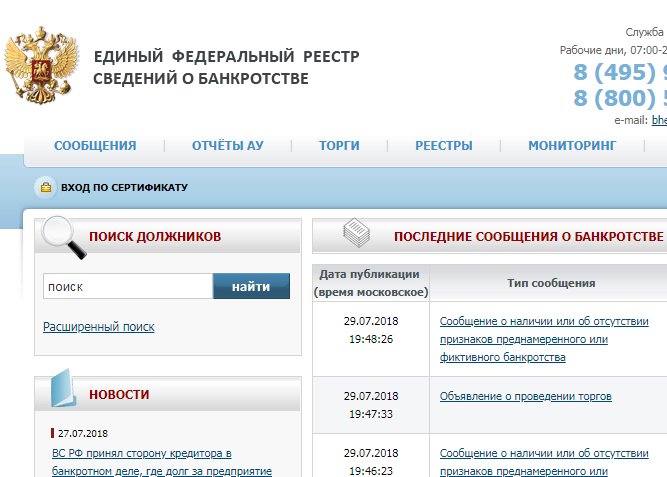 21
Наряду с вышеприведенными ресурсами государственных органов, а также общедоступных источников информации, существуют и коммерческие проекты, позволяющие получить консолидированный массив информации о том или ином лице, начиная от даты регистрации, заканчивая вакансиями и перечнем аффилированных лиц.
	Как гласит статья 2 Гражданского кодекса Российской Федерации – Предпринимательской является самостоятельная, осуществляемая на свой риск деятельность, направленная на систематическое получение прибыли от пользования имуществом, продажи товаров, выполнения работ или оказания услуг.
	В целях исключения рисков и негативных последствий от взаимоотношений с «сомнительными» контрагентами мы информируем вас о ресурсах, позволяющих воспользоваться ознакомительным периодом, так называемыми демо-версиями.
22
Проверка контрагента от Акционерного общества «Интерфакс» http://www.spark-interfax.ru
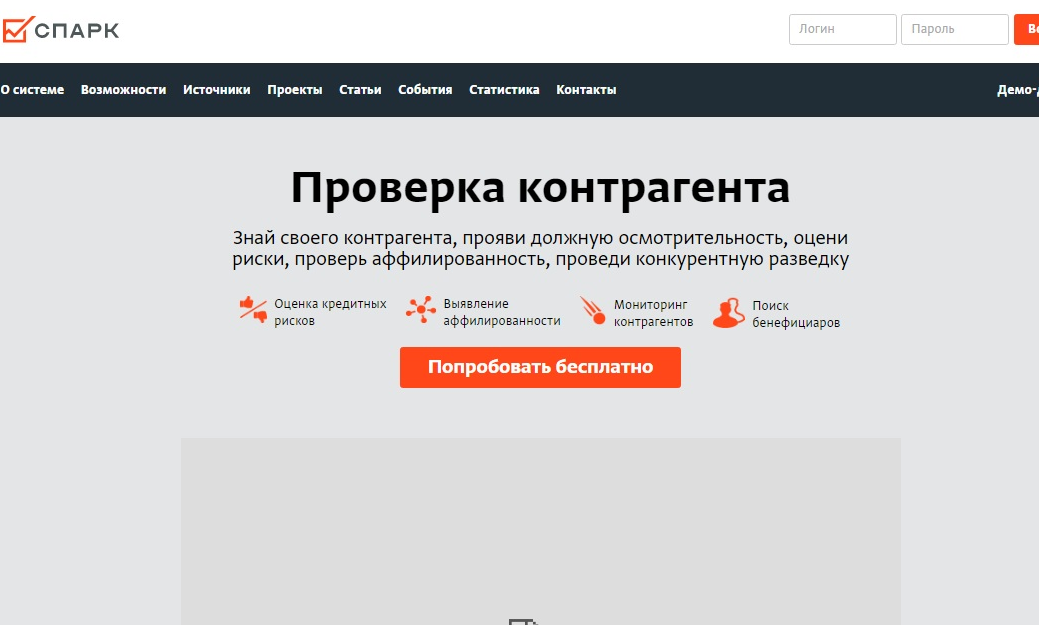 23
Проверка контрагента от Медиагруппы Актион-МЦФЭР: www.1cont.ru
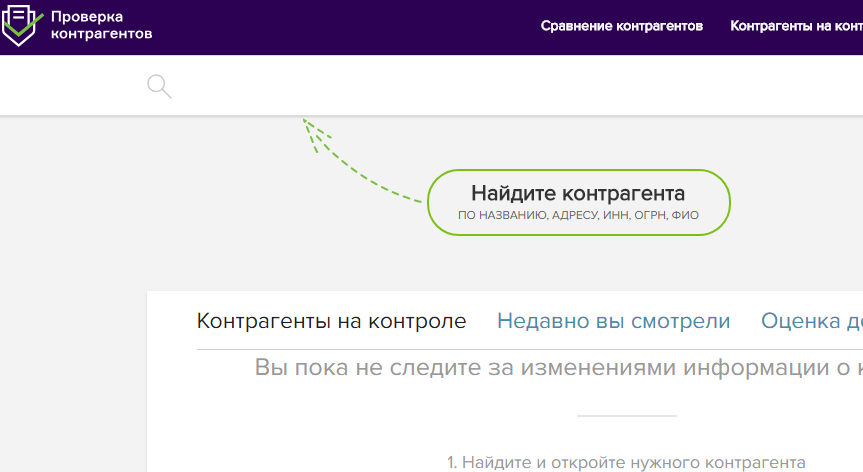 24
Проверка контрагентов СКБ Контур: https://kontur.ru/products/check
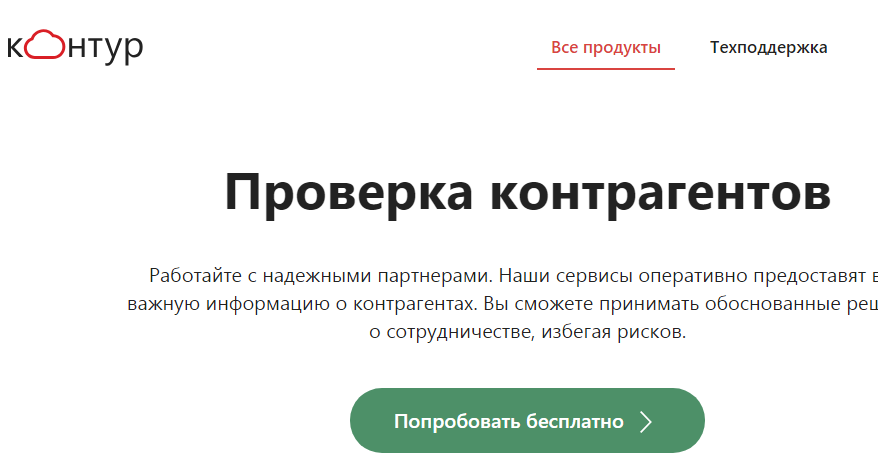 25
СПАСИБО ЗА ВНИМАНИЕ!